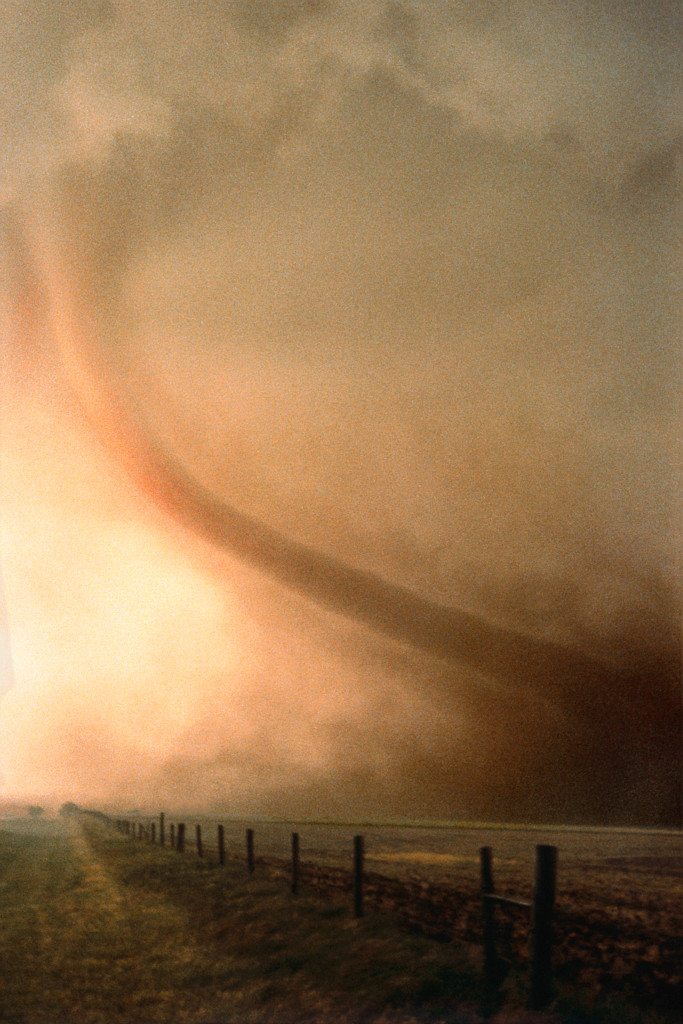 Tornados
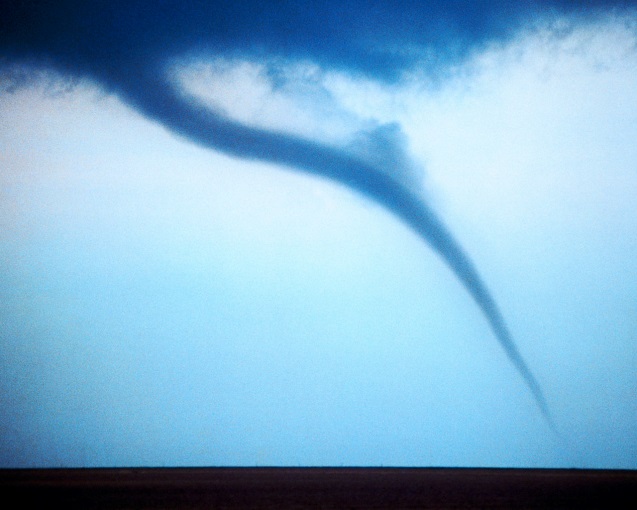 By Kessler
What Are They
Tornados are a swirling funnel.


When warm and cold weather meet a tornado is formed.

When tornados touch the ground it is officially a tornado.
How Do They Happen?
In Spring or Summer Tornados happen


When warm and cold weather meet tornados are formed.

Then they move along very fast as they go.
Where Do They Happen
Tornados happen all over the world.
They normally happen in Tornado Alley 
The Tornado Alley is in the central United States
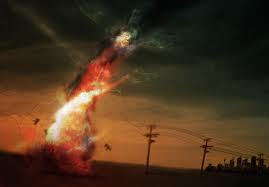 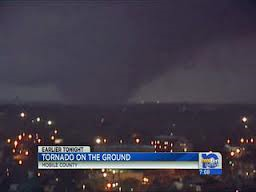 What Do They Do?
Tornados do a lot damage to houses, and buildings.

Tornados destroy anything in their path.

They also uproot trees
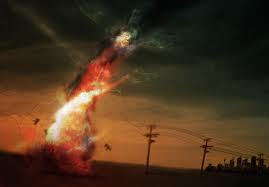 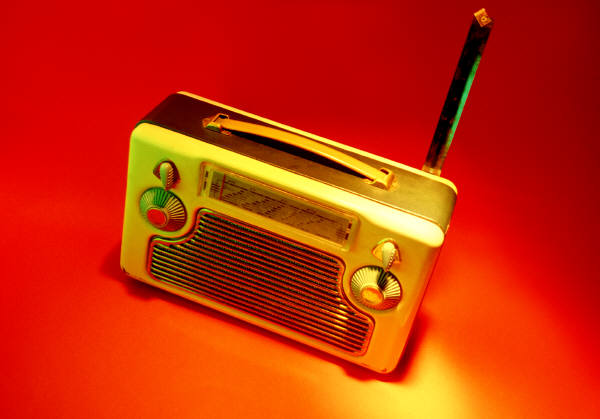 Tornado Safety
If you are outside go to the closest ditch 


If you hear sirens going off outside then get some blankets and go to a windowless room.

When you are down in the basement listen to the radio.
Reference
http://www.pebblego.com/content/science/pgo_player.php
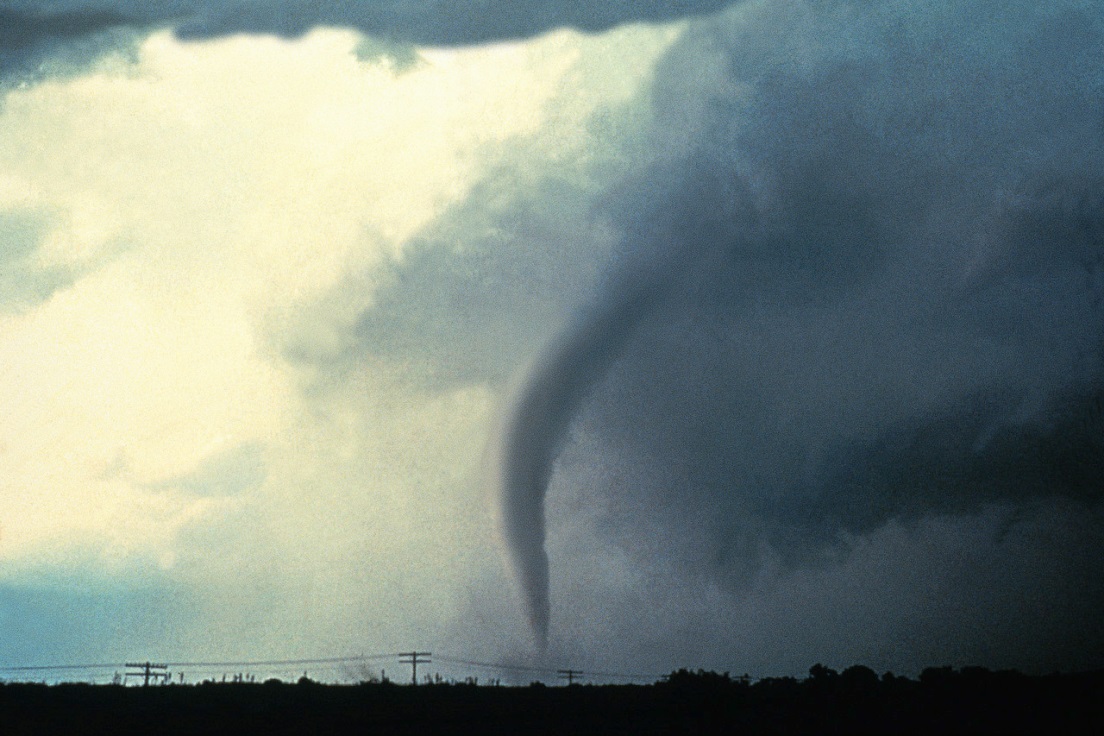